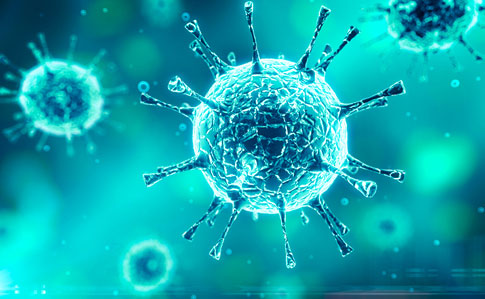 Коронавирусная инфекция в мире.
ФГБОУ ВО ДГМУ Минздрава Росиии
Ректор, проф. С.Н. Маммаев
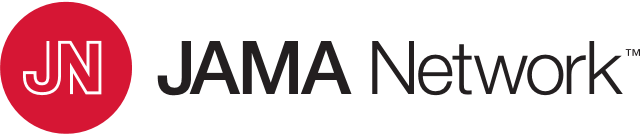 From: Characteristics of and Important Lessons From the Coronavirus Disease 2019 (COVID-19) Outbreak in China: Summary of a Report of 72 314 Cases From the Chinese Center for Disease Control and Prevention
JAMA. Published online  February 24, 2020. doi:10.1001/jama.2020.2648
Развитие событий в провинции Хубэй
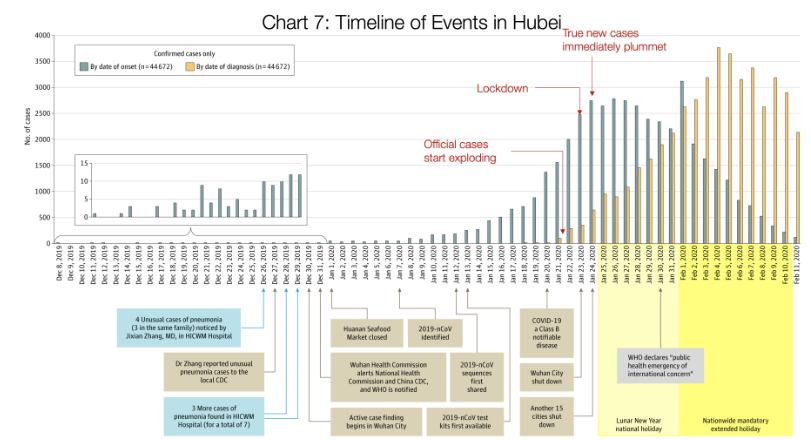 Начало замедления роста истинного количества случаев
Закрытие Уханя
Начало роста официального количества  случаев
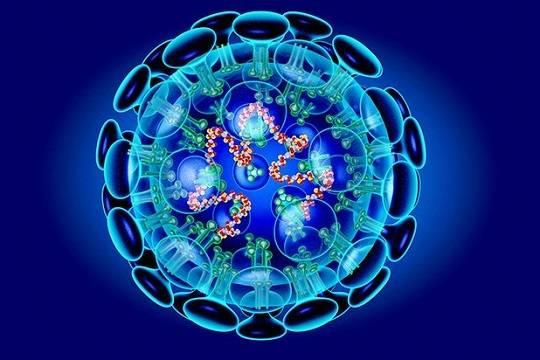 Только за последний месяц количество подтвержденных случаев коронавирусной инфекции в мире  выросло в  20 раз от 125 тыс. до   более 2,5 млн. 

Миллиарды людей живут в условиях строгого социального дистанциирования
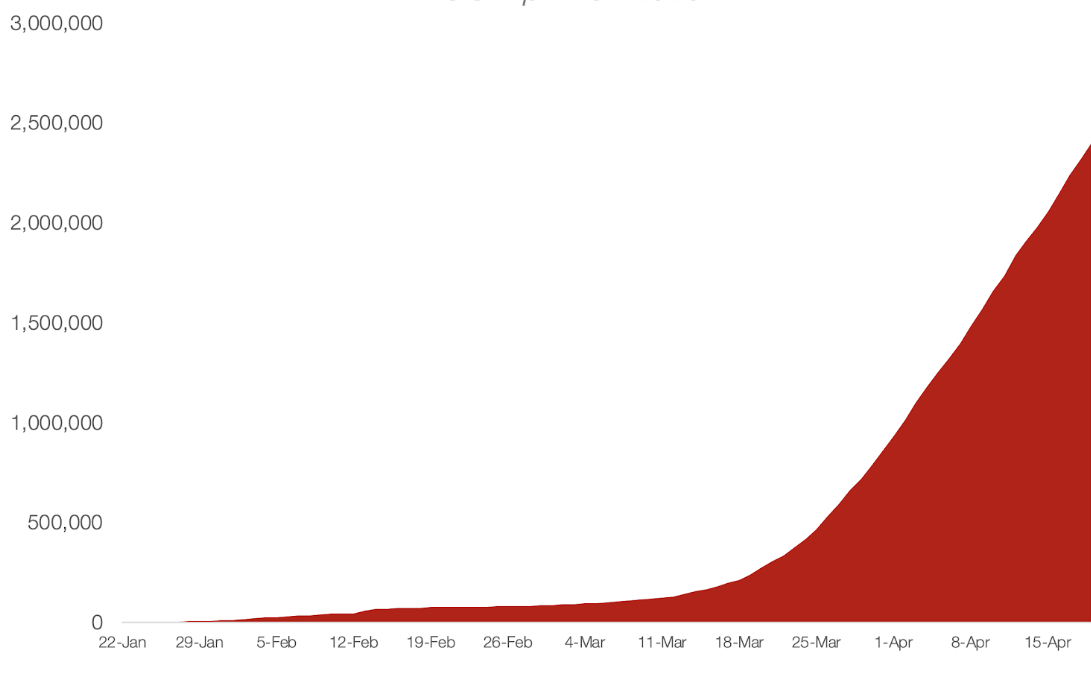 На 26.04.2020 г.:
Зараженных:
2996754

Смертей:
207007

Вылеченных:
880700
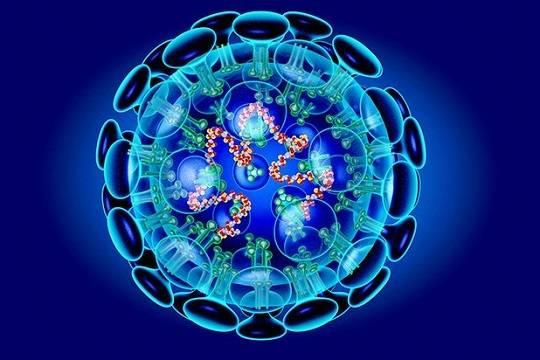 Число новых случаев в странах мира
Если бы не предпринимались никакие меры
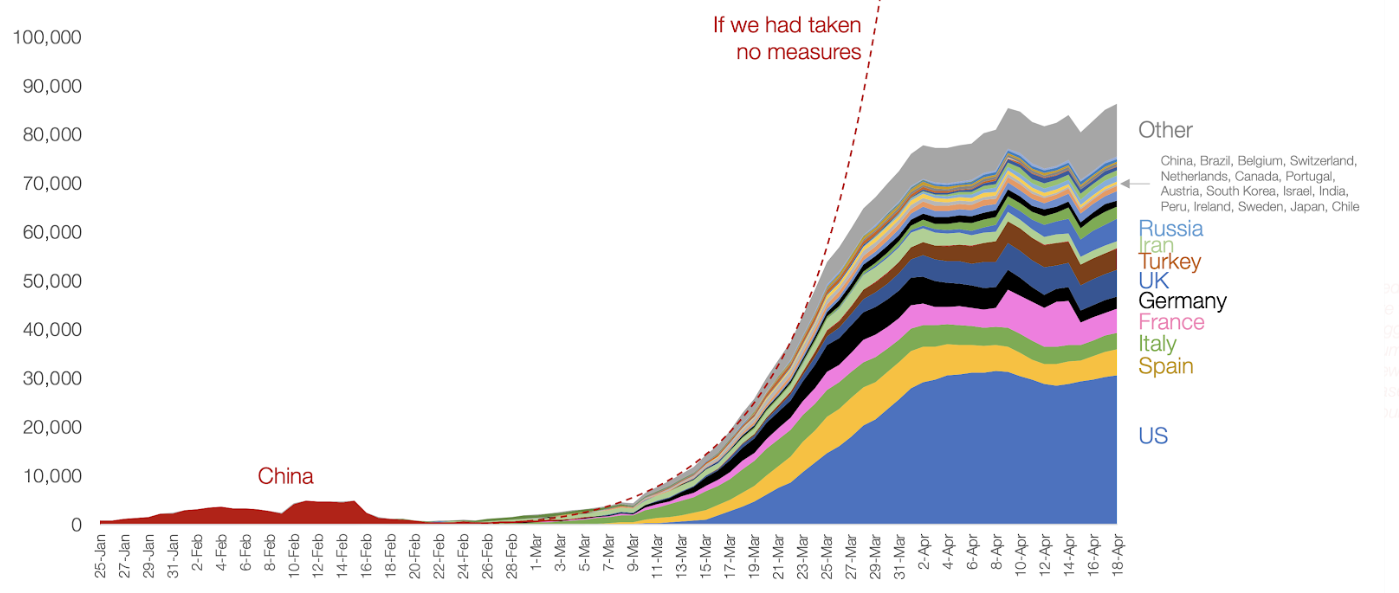 Coronavirus: Learning How to Dance
Part 1: A Dancing Masterclass, or What We Can Learn from Countries Around the World. 
Tomas Pueyo, Apr 20
Мутация SARS-Cov-2
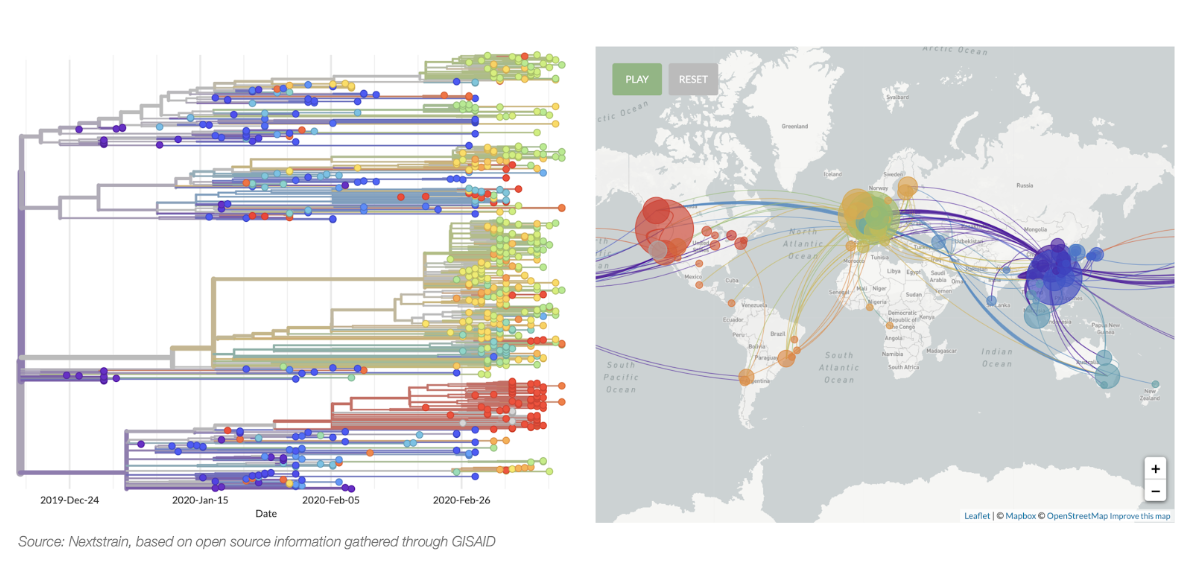 Вирусы на основе РНК, такие как коронавирус или грипп, имеют тенденцию мутировать примерно в 100 раз быстрее, чем вирусы на основе ДНК, хотя коронавирус мутирует медленнее, чем вирусы гриппа.
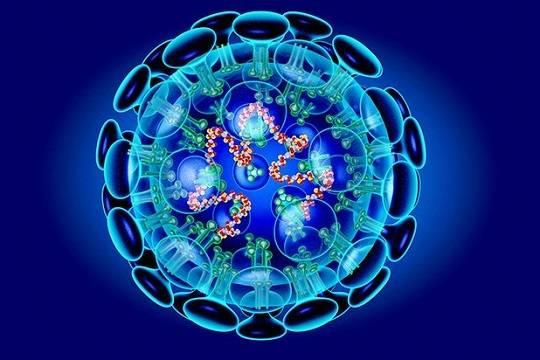 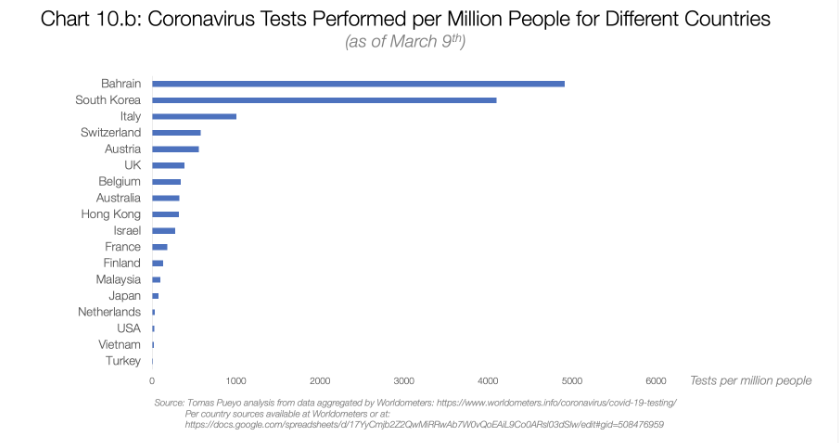 Количество тестирований на Covid-19 на 1 млн чел. 
в разных странах (на 9 марта 2020 г.)
86% случаев вызваны заражением через общество 
(по данным тестирования в Южной Корее)!
Удельный вес положительных результатов тестирования в мире на  20 апреля 2020 г.
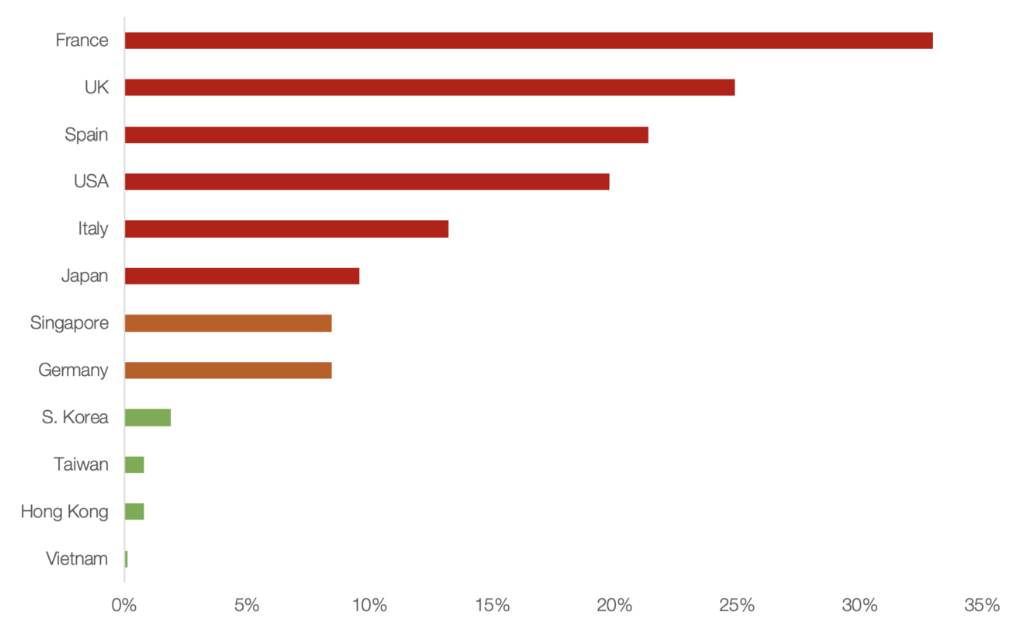 Позволяет косвенно судить об охвате тестированием. Чем больше охват, тем меньше удельный вес положительных результатов
Математическая модель, которая позволяет оценить вероятное количество случаев в регионе, вероятность того, что жители уже инфицированы, и то, как ситуация будет развиваться во времени. Всё это должно подсказать вам, не пора ли вводить в карантин
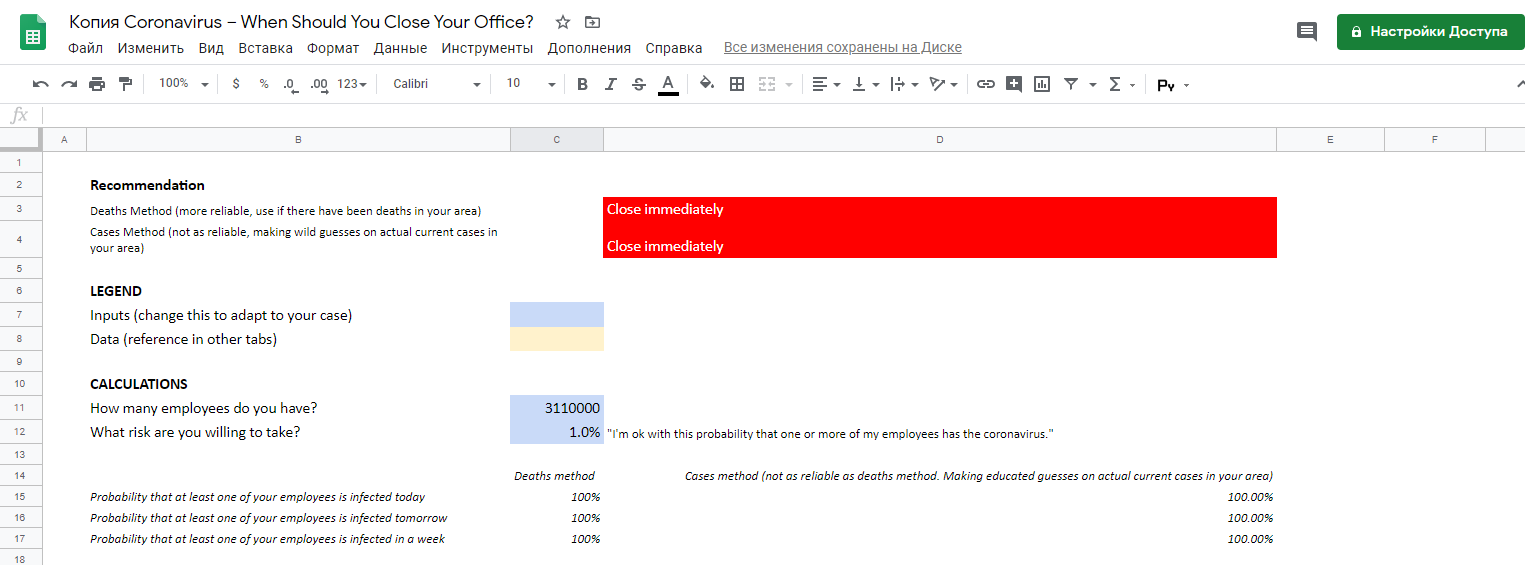 Рекомендовано
Немедленно закрыть
Метод по смертным случаям (более надежный)
Метод по подтвержденным случаям (менее надежный)
Немедленно закрыть
Вычисления:
Численность населения
Метод  оценки по смертным случаям
Метод оценки по подтвержденным случаям в регионе
Вероятность того, что хотя бы один человек инфицирован сегодня

Вероятность того, что хотя бы один человек будет инфицирован завтра

Вероятность того, что хотя бы один человек будет инфицирован в течение недели
Coronavirus: Why You Must Act NowPoliticians, Community Leaders and Business Leaders: What Should You Do and When? Tomas Pueyo,  10.03.2020
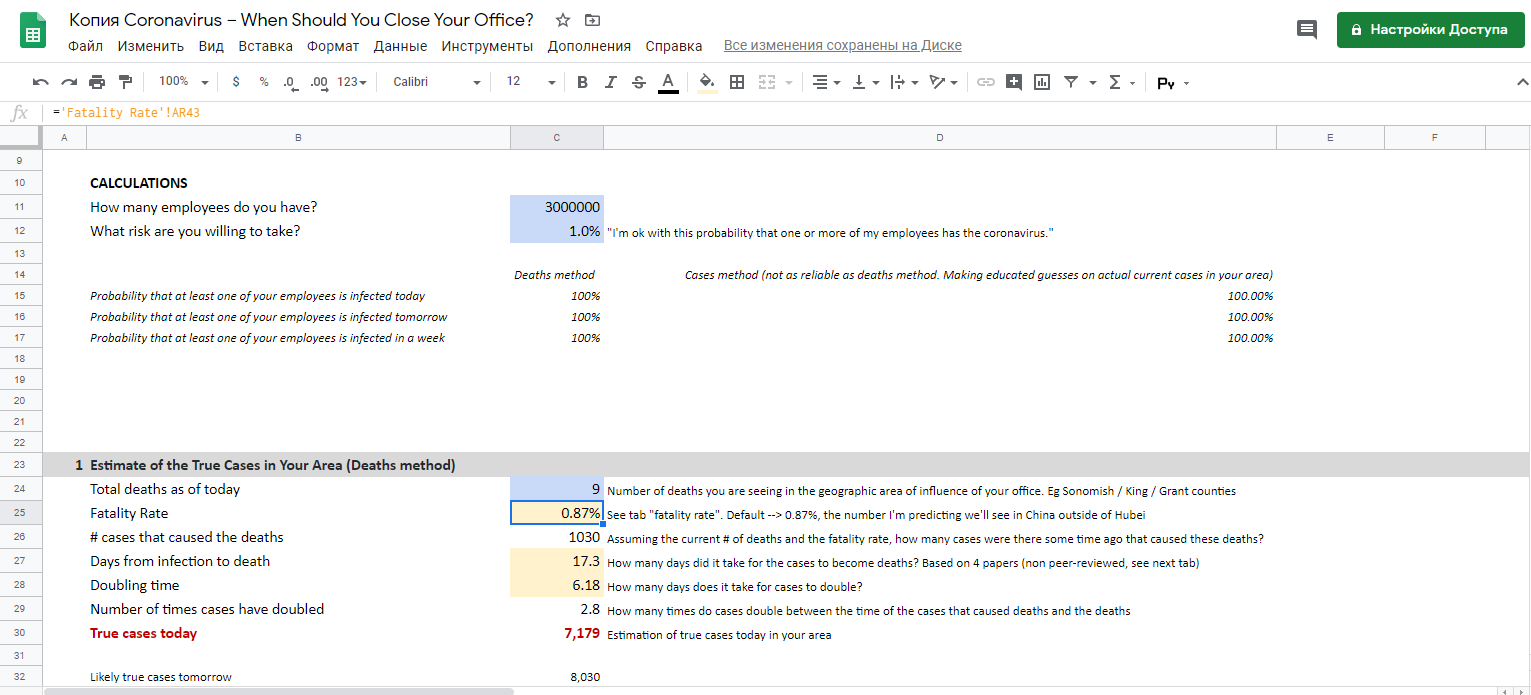 3000000
Численность населения
Общее количество смертных случаев на сегодня
Летальность
Дни от инфицирования до смерти
Время, в течение которого удваивается количество случаев
Истинное количество случаев на сегодня
Исходя из расчета вероятного истинного количества случаев на текущий момент в Республике Дагестан потребность в стационарных койках составляет около 1436, в койках в  ОИТ – 72
Вероятное количество случаев завтра
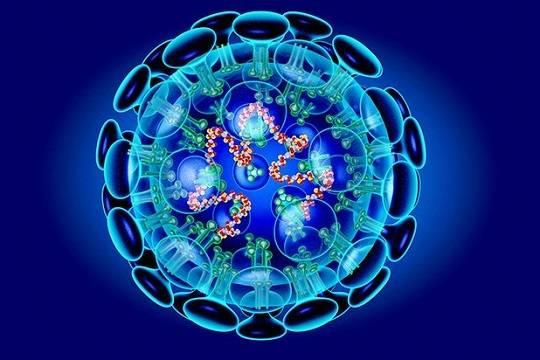 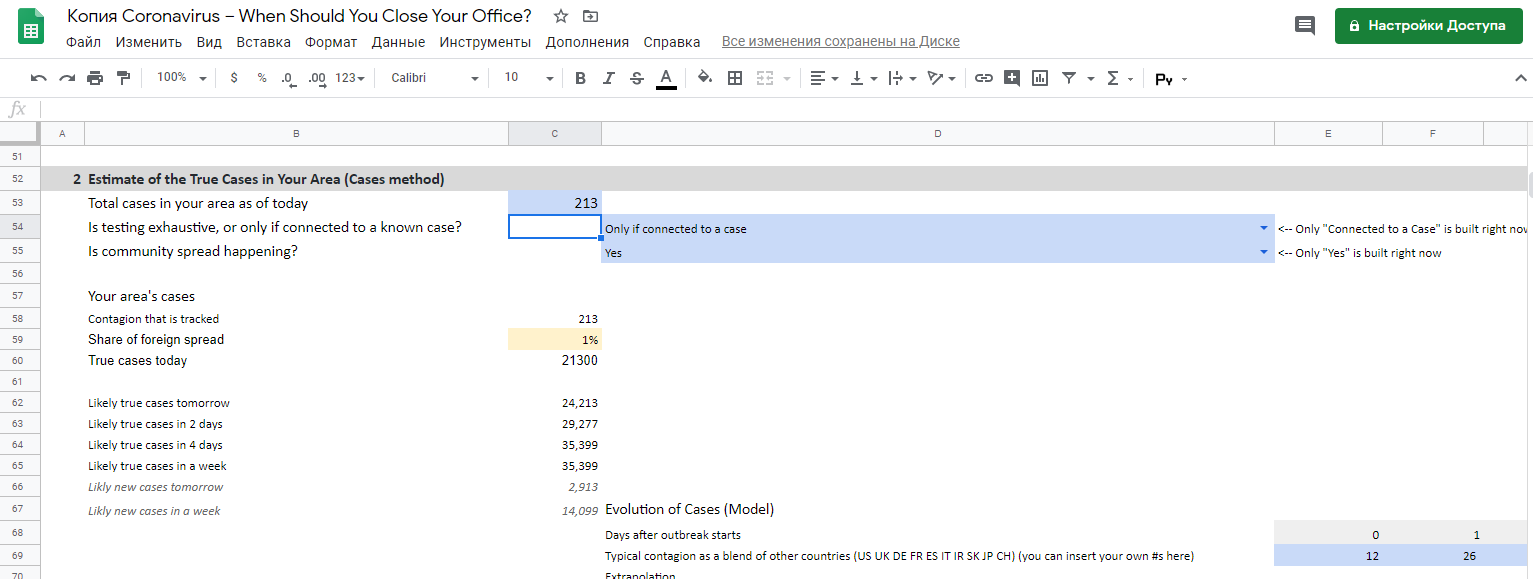 Общее количество случаев в регионе
Тестирование проводится всем или только контактным?
Только контактным
Вероятное количество случаев завтра
Истинное количество случаев на сегодня
Вероятное количество случаев завтра
Вероятное количество через два дня
Вероятное количество случаев через 4 дня
Вероятное количество случаев в течение недели
Вероятное количество новых случаев завтра
Вероятное количество случаев в течение недели
Китайские провинции (кроме Хубэя) 
vs 
Италия, Иран и Южная Корея
 (03.03.2020)
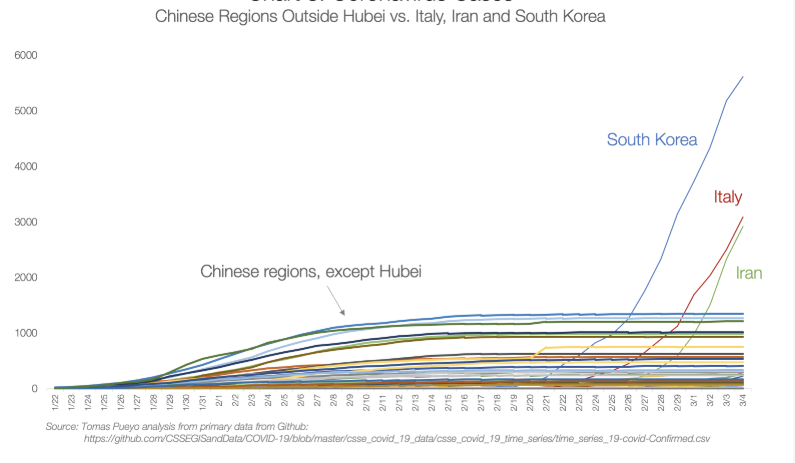 Китайские провинции (кроме Хубэя)
Страны, исключая Китай 
(18.03.2020)
Tomas Pueyo,
Модель прогнозирования ежедневных случаев инфицирования при проведении мероприятий по
Модель прогнозирования ежедневного количества  случаев инфицирования при применении разных стратегий социального дистанциирования
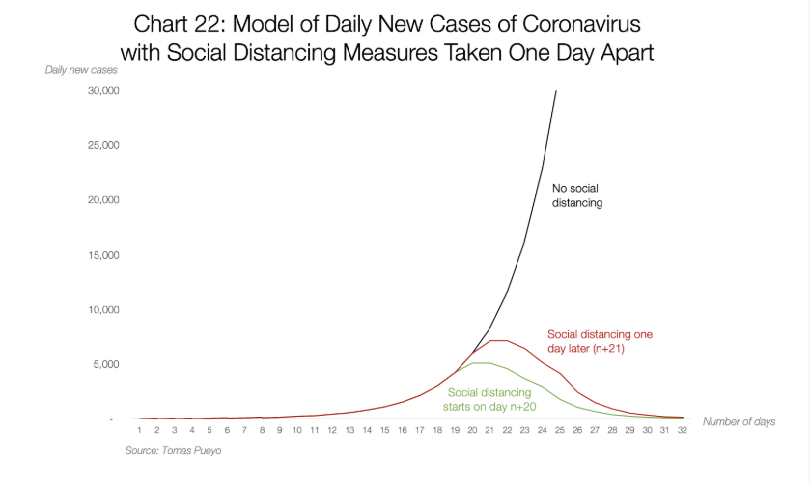 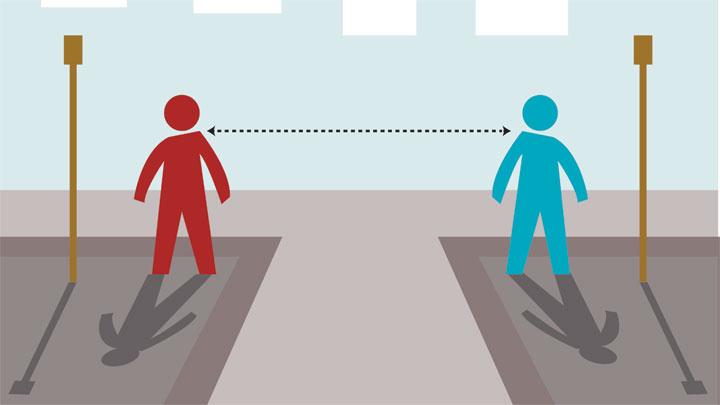 Без социального дистанциирования
Социальное дистанциирование начато на след. день после начала вспышки
Социальное  дистанциирование начато в день вспышки
Модель прогнозирования суммарного количества случаев инфицирования при применении разных стратегий социального дистанциирования
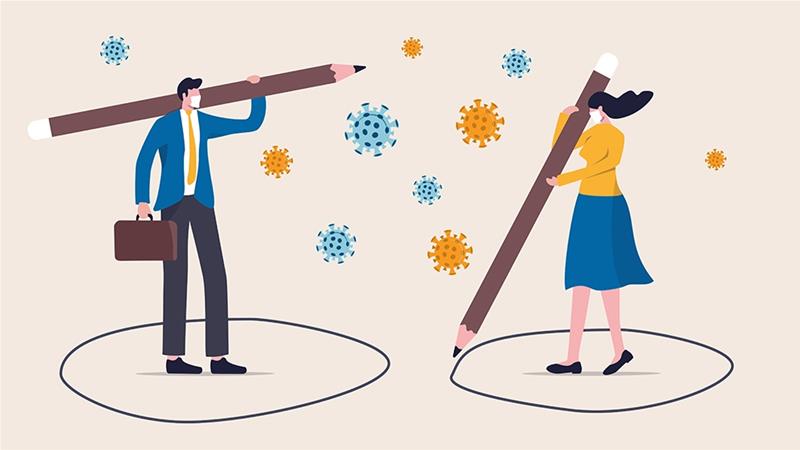 Социальное дистанциирование начато на следующий день после начала вспышки
Без социального дистанциирования
Социальное  дистанциирование начато в день вспышки
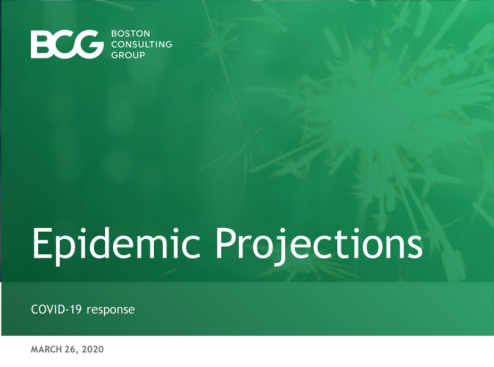 Период карантина
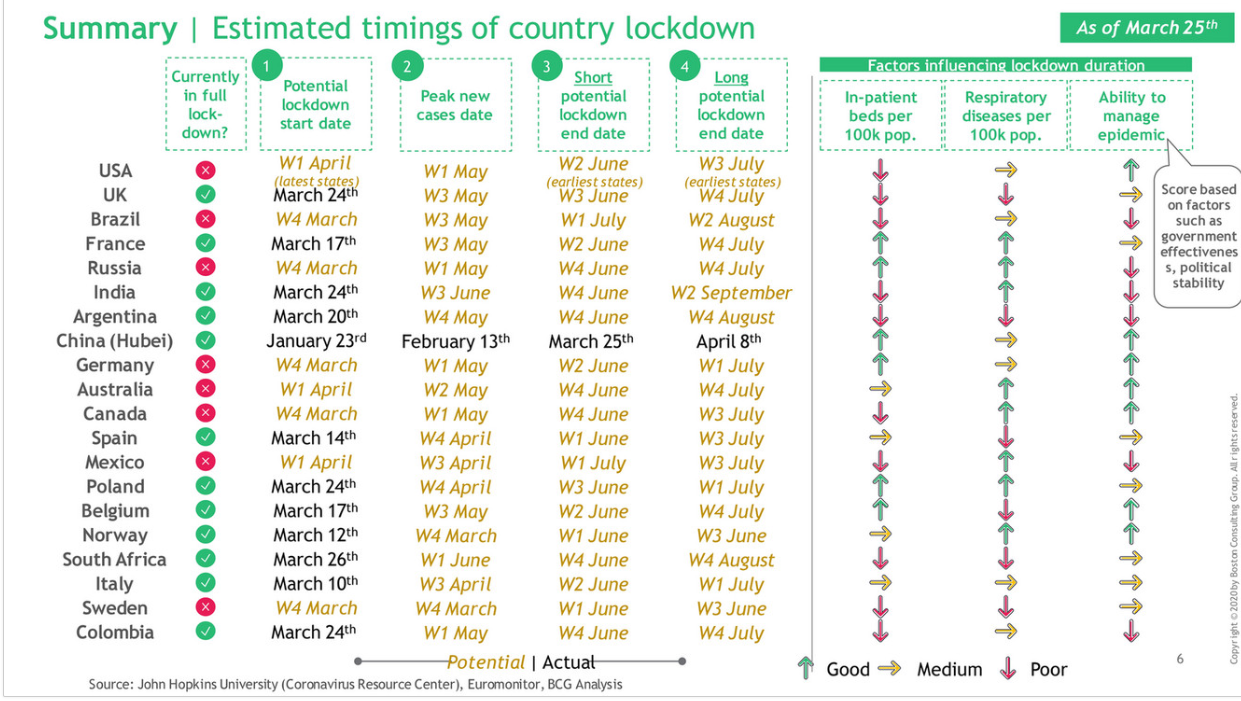 Факторы, влияющие на длительность карантина
Короткий:
Прогнозируемая дата окончания
Длинный:
Прогнозируемая дата окончания
Введен/нет (На момент публикации)
Прогнозируемая дата начала
Пик новых случаев сутки
Кол- во стац. коек на 100 тыс. нас.
Респираторные заб-я на 100 тыс. нас.
Возм-ти по контролю эпидемии
Эфф-сть  праит-ва, полит. стабильность
Потенциальные
Хоро-шее
Фактические
Среднее
Слабое
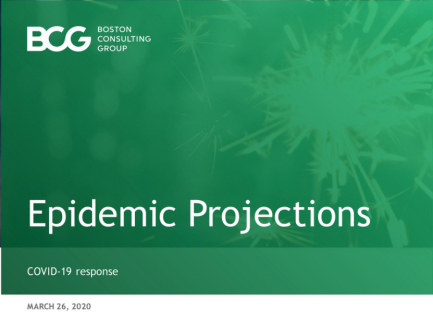 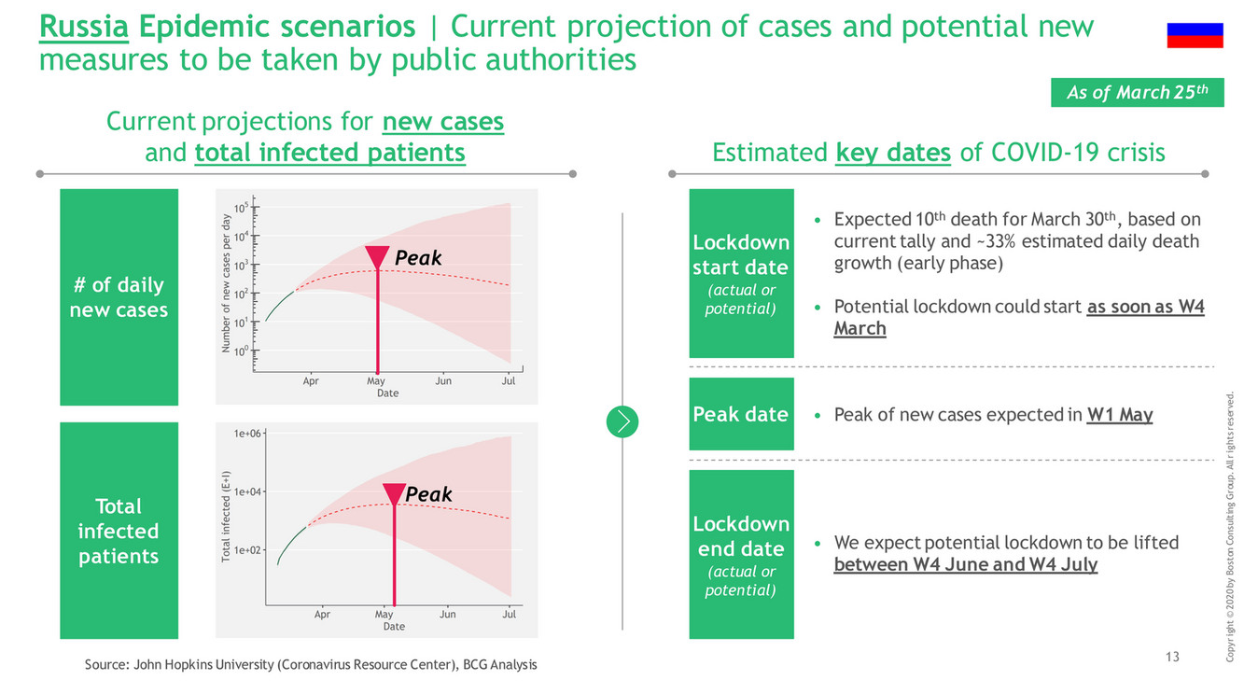 Нача
ло карантина
Предположительно 10-я смерть к 30 марта (ранняя фаза)
Новых случаев в день
Предположительно на 4 неделе марта
Дата пика
Пик новых случаев ожидается на первой неделе мая
Общее кол-во инфиц-ых
Окончание карантина
Предположительно : на 4 неделе июня -  4 неделе июля
Подавлять, смягчать или ничего не делать?
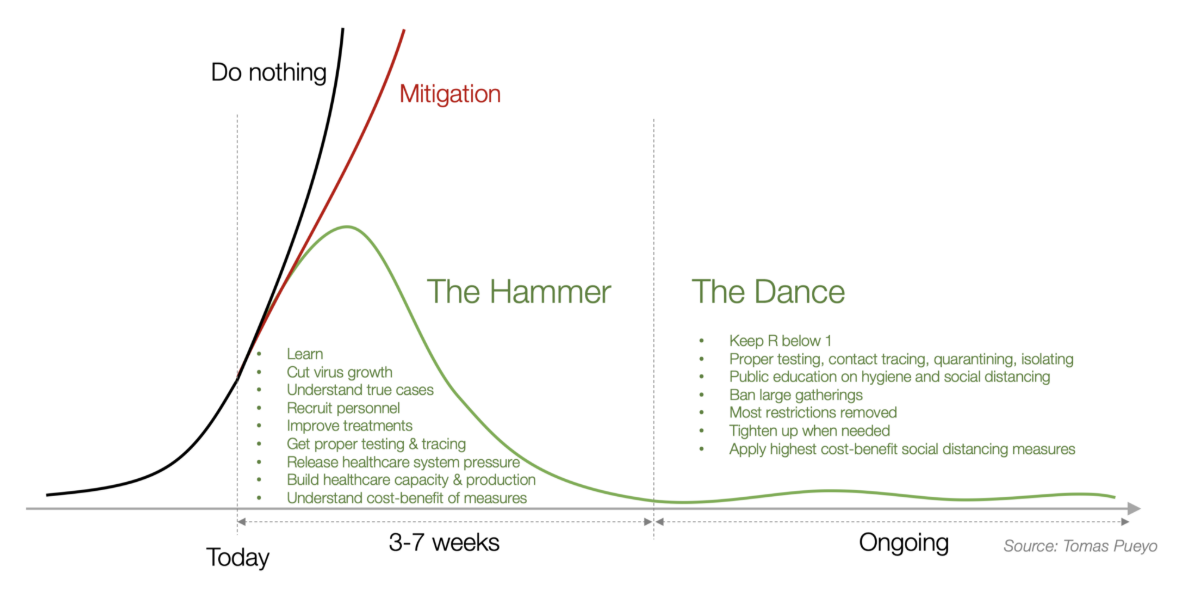 Ничего не делать
Смягчение
Подавление
«Молот»
«Танец»
Учиться
Подавить рост вируса
Оценить реальное количество случаев
Привлечь персонал
Усовершенствовать лечение
Проводить достаточное кол-во тестирований и отслеживание контактов
Оценить нагрузку на здравоохранение
Увеличить возможности здравоохранения
Оценить экономическую ценность мер
Удерживать уровень R ниже 1
Проводить достаточное кол-во тестирований, отслеживание контактов, карантин, изоляцию
Ограничить массового скопления людей
Снять большинство запретов 
Усиливать по мере необходимости
Применять наименее экономически тяжелые меры социального дистанциирования
Сегодня
3-7 недель
Продолжительно
Коронавирус: Молот и Танец
Как могут выглядеть следующие 18 месяцев, если лидеры выиграют нам время
Tomas Pueyo,  19.03.2020
Предположительные фазы эпидемии в странах мира (по новым случаям)
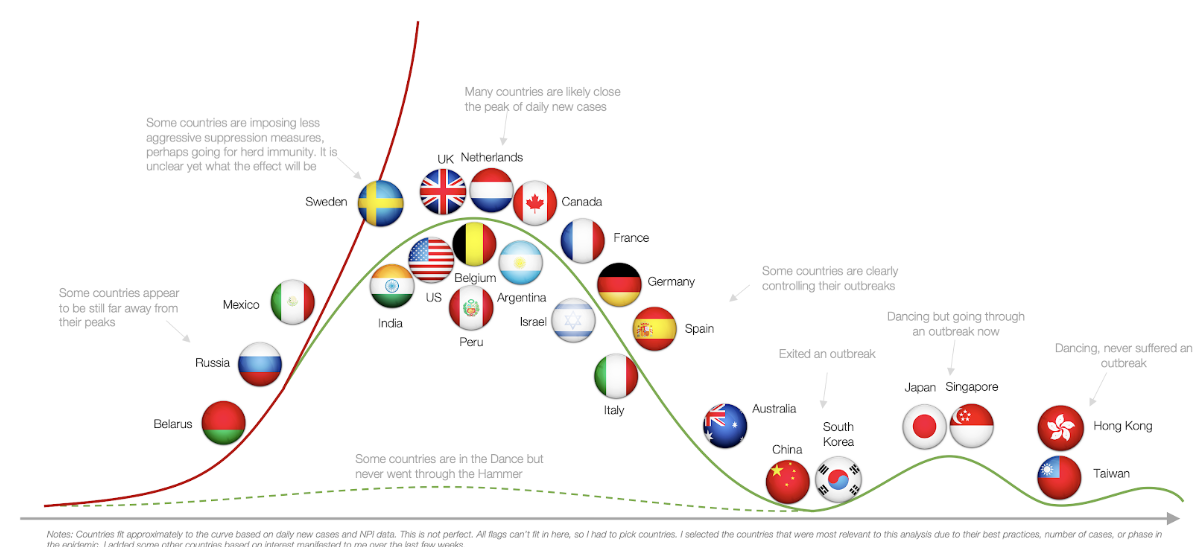 Находятся на пике по новым случаям
Около 60% населения всех  этих стран находятся в условиях мер «Молота»
Не вводили агрессивные меры возможно в расчете на популяционную иммунизацию
Контроль эпидемии
Все еще не добрались до пика
«Танец», но все еще в эпидемии
Завершение эпидемии
«Танец», не было эпидемии
flag icons from Vathanx, NPIs from Johns Hopkins via epidemicforecasting.org, NPIs from ACAPS
https://www.imperial.ac.uk/
Потребность в койках  ОРИТ при разных стратегиях социального дистанциирования
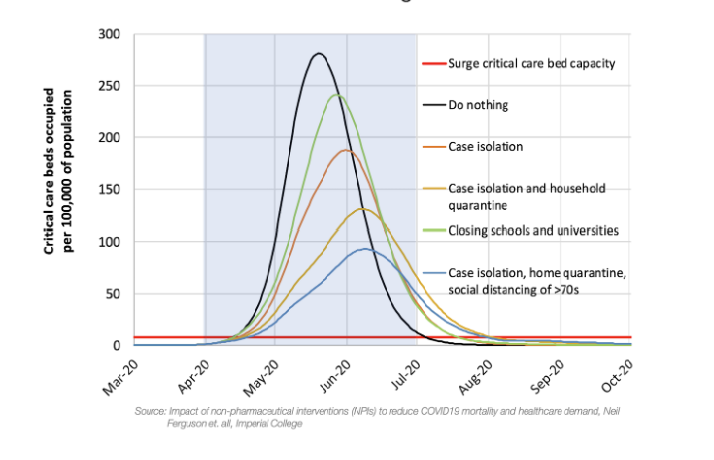 Объем коечного фонда в ОРИТ
Ничего не делать
Самоизоляция
Потребность в койках ОРИТ 
на 100 тыс. нас.
Самоизоляция и домашний карантин
Закрытие школ и университетов
Самоизоляция и домашний карантин и социальное дистанции рование пожилых
Impact of non-pharmaceutical interventions (NPIs) to reduce COVID19 mortality and healthcare demand 
Imperial College COVID-19 Response Team
https://www.imperial.ac.uk/
Ценность времени
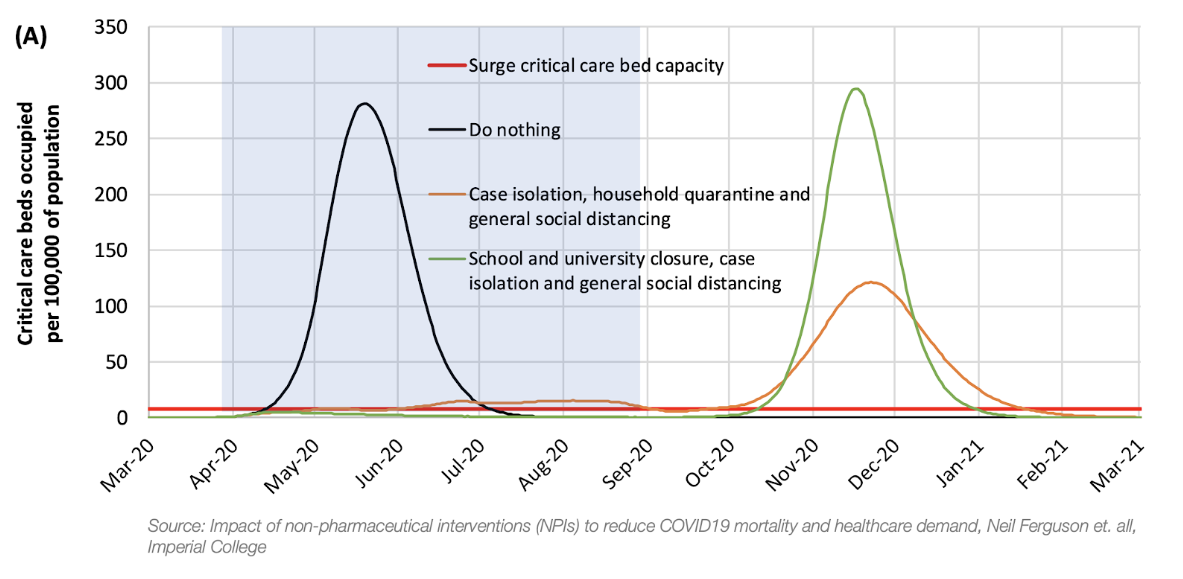 Объем коечного фонда в ОРИТ
Ничего не делать
Самоизоляция и домашний карантин и общее социальное дистанциирование
Потребность в койках ОРИТ 
на 100 тыс. нас.
Закрытие школ и университетов, самоизоляция и домашний карантин и общее социальное дистанциирование
Impact of non-pharmaceutical interventions (NPIs) to reduce COVID19 mortality and healthcare demand 
Imperial College COVID-19 Response Team
Классическая модель инфекционных заболеваний — SEIR (Susceptible → Exposed → Infected → Removed) 
[Wu, et. al, Kucharski et. al].
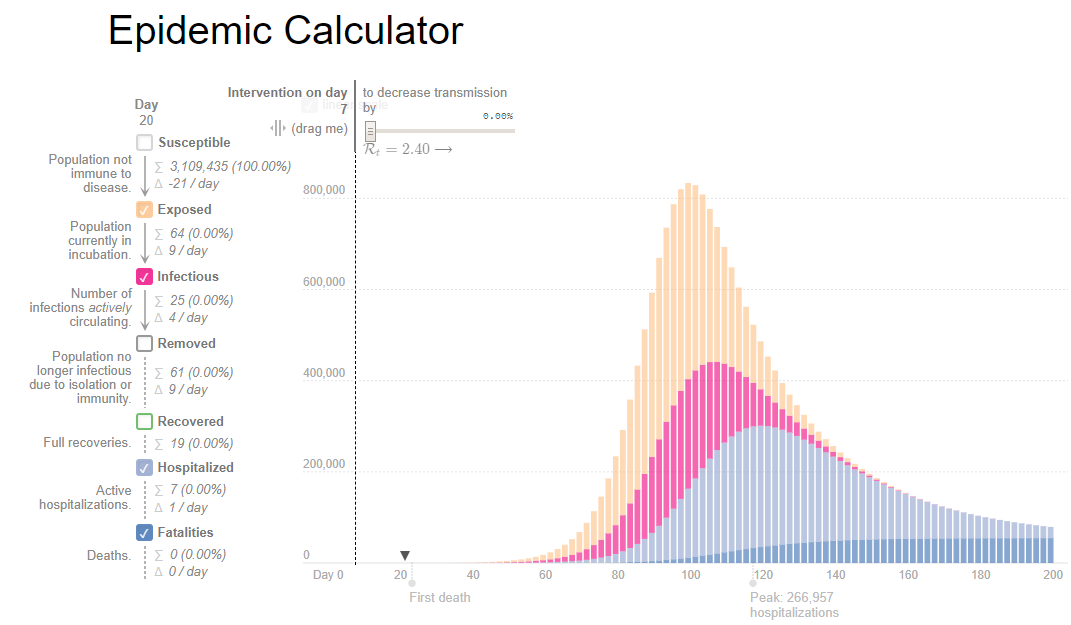 7
http://gabgoh.github.io/
В инкуб-м периоде
Инфицированы
Пиковое значение заболевших:  209 875
104 день
Выздоровели
Госпитализированы
Первый смертный случай
Пик госпитализаций:  267 957
Смертные случаи
?
22 день
116 день
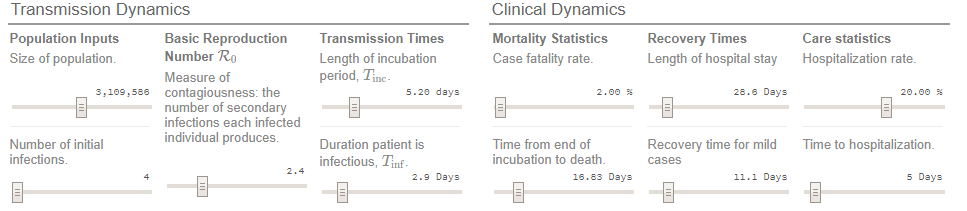 Население
Первичное количество случаев
http://gabgoh.github.io/
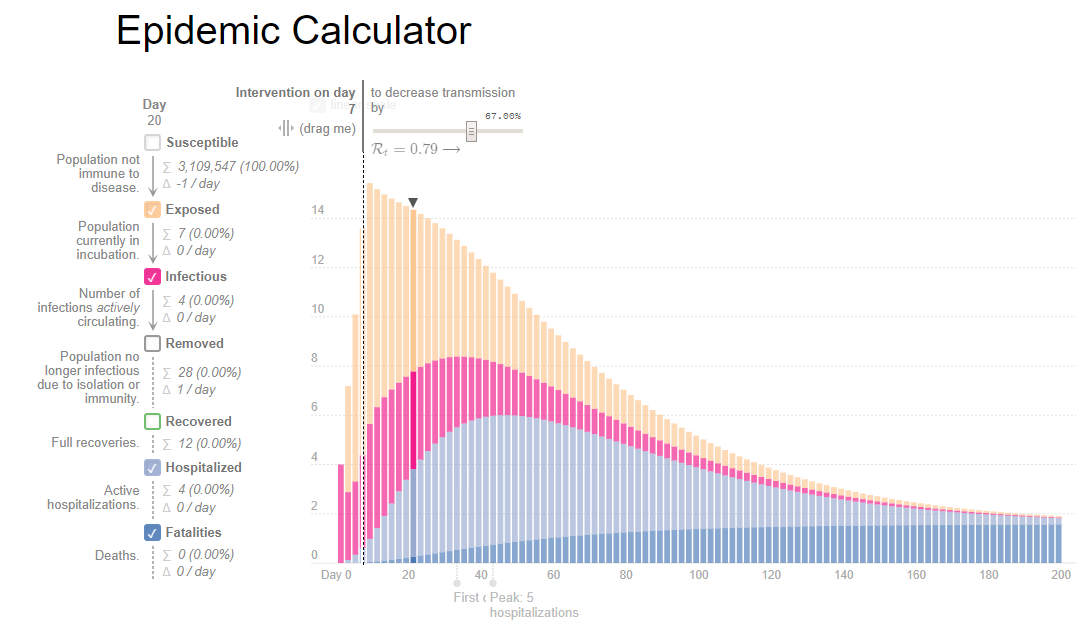 Классическая модель инфекционных заболеваний — SEIR (Susceptible → Exposed → Infected → Removed) 
[Wu, et. al, Kucharski et. al].
В инкуб-м периоде
Инфицированы
42 день
Госпитализированы
Смертные случаи
32 день
?
Пик госпитализаций : 5 чел.
Первый смертный случай:
Как можно принимать решения на основании желаемого значения R в период «Танца» (влияние каждого фактора)
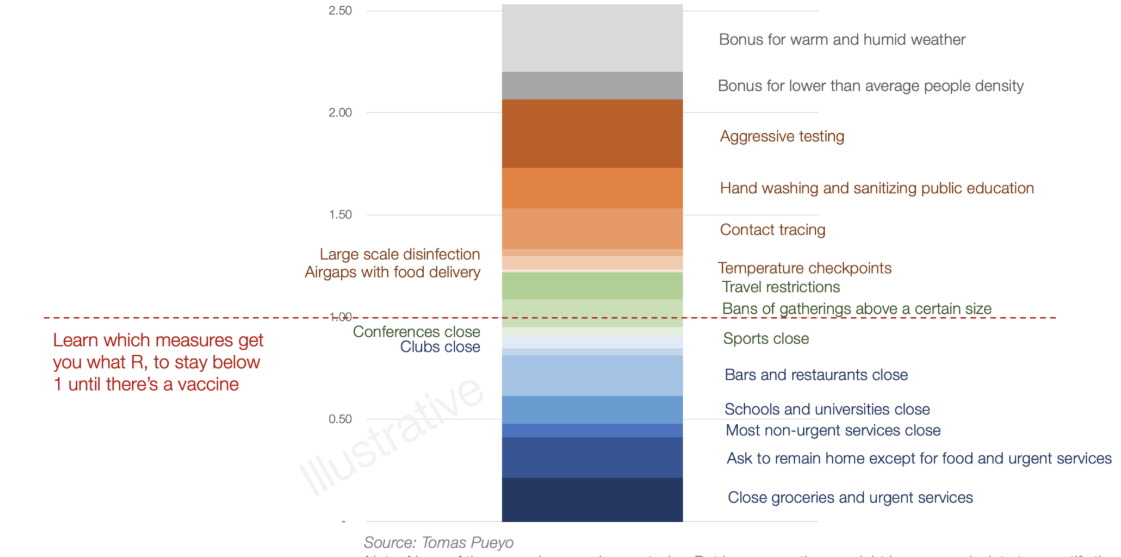 Преимущества теплой и влажной погода
Преимущества более низкой плотности населения
Повсеместное тестирование
Мытье рук и санитарное обучение населения
Отслеживание контактов
Значительного снижения уровня инфекции можно добиться при использования доставки пищи
Термометрия
Запрет на передвижение
Запрет на мероприятия с участием определенного количества человек
Отмена спортивных мероприятий
Отмена конференций
Нужно решить, какие принять меры для сохранения значения R  ниже 1 до разработки вакцины
Закрытие баров и ресторанов
Закрытие клубов
Закрытие школ и университетов
Закрытие большинства несрочных служб
Просьба оставаться дома, за исключением выхода за продуктами и экстренной помощью
Закрытие продуктовых магазинов и экстренных служб
Коронавирус: Молот и Танец
Как могут выглядеть следующие 18 месяцев, если лидеры выиграют нам время
Tomas Pueyo,  19.03.2020
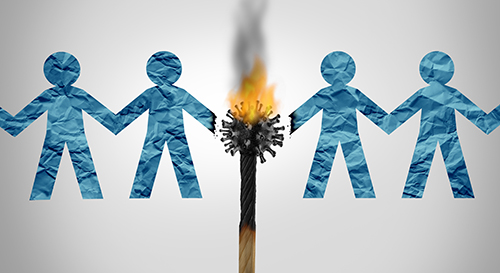 Благодарю за внимание